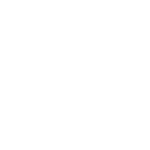 Особенности работы по организации деятельности школьных музеев в Республике крым
Нормативная база
ПЕРЕЧЕНЬ  основных нормативных правовых актов, необходимых для руководства и использования в работе 
руководителю музея образовательной организации (школьному музею)

ФЕДЕРАЛЬНЫЕ ЗАКОНЫ
Федеральный закон от 29 декабря 2012 г. №273-ФЗ «Об образовании» (ред. от 02.07.2021 г.)
Федеральный закон от 26 мая 1996 г. №54-ФЗ «О Музейном фонде» (ред. от 11.06.2021 г.)
Федеральный закон от 15 апреля 1998 г. №64-ФЗ «О культурных ценностях» (ред. от 11.06.2021 г.)

ПОЛОЖЕНИЕ. МЕТОДИЧЕСКИЕ РЕКОМЕНДАЦИИ
Методические рекомендации по организации экскурсий для обучающихся, включая экскурсии по историко-культурной, научно-образовательной и патриотической тематике от 10.06.2022 г.
Положение о паспортизации школьных музеев Российской Федерации от 29 апреля 2021 г.
Настоящим Положением определяется порядок паспортизации школьных музеев и их регистрации на Портале школьных музеев Российской Федерации, размещенном на  единой информационной платформе https://fcdtk.ru
Письмо Министерства просвещения Российской Федерации от 09 июля 2020 г. №06-735 «О направлении методических рекомендаций»
Методические рекомендации о создании структурных подразделений образовательных организаций, выполняющих учебно-воспитательные функции музейными средствами от 09 июля 2020 г.
Поручение Главы Республики Крым 
от 22.04.2022 № 1/01-32/2070 
Пункт 7: Активизировать работу по созданию в муниципальных общеобразовательных организациях: 
Школьных музеев,   Школьных спортивных клубов,    Школьных театров

Пункт 9: Утвердить концепцию создания и развития школьного музея в каждой общеобразовательной организации с учетом плана работы по присвоению общеобразовательным организациям имен героев.

Распоряжение Совета министров Республики Крым 
от 11 августа 2022 года № 1179-р 
«О реализации Концепции дополнительного образования детей 
до 2030 года в Республике Крым» Пункт 2.25
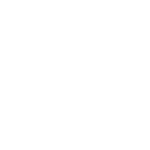 Основные функции 
Школьного музея:
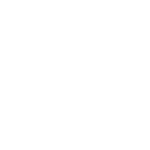 решение задач обучения и воспитания посредством использования музейных коллекций и материалов;
сохранение историко-культурного и природного наследия как национального достояния.
ЦЕЛИ:
Расширение сферы образования через приобщение к музейной педагогике,
Гармонизация развития творческой личности,
Формирование национальной идеологии,
Сохранение традиций, возвращение к исконно духовным ценностям,
Патриотическое воспитание граждан своего Отечества,
Создание новой музейной аудитории; расширение пространства влияния музея.
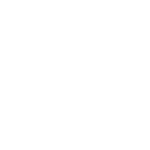 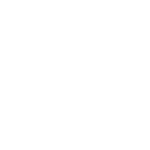 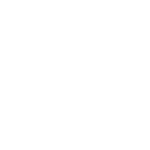 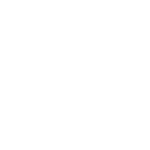 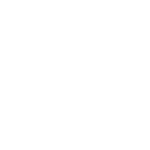 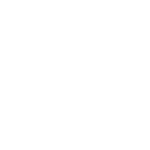 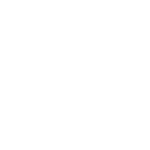 ЗАДАЧИ:
Воспитание любви к родному краю и людям, заботящимся о его процветании;
Формирование самосознания, становления активной жизненной позиции, умения успешно адаптироваться в окружающем мире;
Развитие творческих и организаторских способностей, предоставление возможности реализоваться в соответствии со своими склонностями и интересами, выявить свою неповторимую индивидуальность;
Формирование детско-взрослой совместной деятельности на материале музейной практики; привлечение родительской общественности к  музейной работе; 
Освоение нового типа занятий, формирование профессиональной компетентности музейного педагога;
Формирование системы критериев и механизмов оценки образовательного результата музейной педагогики;
Обогащение предметно-развивающей среды образовательного учреждения;
Формирование у детей представления о музее;
Развитие познавательных способностей и познавательной деятельности, создание условия для достижения успеха ;
Формирование проектно-исследовательских умений и навыков;
Развитие речи и расширения словарного запаса;
Воспитание любви к природе родного края и чувство сопричастности к ее сбережению;
Воспитание культуры поведения.
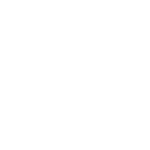 Назначение руководителя музея  организационно распорядительным актом образовательной организации
Наставничество - универсальная технология передачи опыта, знаний, формирования навыков, компетенций, и ценностей через неформальное общение, основанное на доверии и партнерстве.
Обновление и переобучение кадров
Участие руководителя музея в семинарах, мастер-классах, форумах…по профессиональной компетентности музейной работы, в том числе сотрудничество с крупными музеями Крыма и России
Ежегодный Республиканский семинар по повышению профессиональной компетентности работников образовательных организаций, осуществляющих полномочия руководителей музеев и музейных комнат образовательных организаций согласно Концепции развития детского туризма в Республике Крым на период до 2025 года
Участие руководителей и школьного актива музея в конкурсах краеведческой и музейной тематики
Кадровый потенциал
Координирует работу школьных музеев;

Проводит мониторинг туристско-краеведческой деятельности;

Консультирует по вопросам паспортизации, школьных музеев, и внесению в федеральный реестр школьных музеев;

Организует и проводит :
семинары по повышению профессиональной компетентности работников образовательных организаций, осуществляющих полномочия руководителей музеев и музейных комнат;
Краеведческие конкурсы связанные с работой школьных  музеев Республики Крым.
Всероссийский образовательный проект «Музейный час»
Ресурсный центрГБОУ ДО РК «Центр детско-юношеского туризма и краеведения » определен  Ресурсным центром по туристско- краеведческой направленности
По данным «Навигатора» в Республике Крым в 2021-2022 учебном году по программам музейного направления занималось 3669 воспитанников в 87 творческих объединениях.
Паспортизация музеев образовательных организаций
165 музеев образовательных организаций из 23 муниципальных образований Республики Крым. Из них из общеобразовательных учреждений – 159, из учреждений дополнительного образования – 6. По профилям: военно-исторические – 77; историко-краеведческие – 63; истории образования – 1; археологические – 1; этнографические – 16; природные – 1; литературные –2; искусствоведческие – 1; мемориальные – 2; другие -1. Наибольшее количество школьных музеев в городе Симферополе – 23, в Нижнегорском районе – 21, в Сакском и Симферопольском районах по 14.
2016
2017
12 музеев образовательных организаций из 6 муниципальных образований и 1 Государственного бюджетного общеобразовательного учреждения Республики Крым. По профилям: военно-исторические – 6, историко-краеведческие – 2, этнографические – 2, отраслевые (музей спорта) – 2.
2018
11 музеев образовательных организаций РК. По профилям: военно-исторические – 5; историко-краеведческие – 3; литературные – 1; этнографические – 2.
21 музей образовательных организаций Республики Крым, из них 15 музеев общеобразовательных организаций из муниципальных округов г. Алушты, г. Феодосии, Джанкойского, Красногвардейского, Советского, Черноморского районов и 6 музеев образовательных организаций среднего профессионального образования. По профилям: военно-исторические – 8, исторические – 6, историко-краеведческие – 5, этнографические – 1, литературные – 1.
2019
2020
4 музея образовательных организаций Республики Крым из г. Евпатории, Бахчисарайского, Ленинского и Черноморского районов. По профилям: военно-исторические – 1, историко-краеведческие – 3.
2021
3 музея образовательных организаций Республики Крым из муниципальных образований г. Саки и г. Симферополя. По профилям: военно-исторические – 3.
Всего с 2016 по 2021 г. в Паспортизации приняли участие 216 музеев общеобразовательных организаций, 199 - прошли электронную регистрацию. Данные школьных музеев, прошедших электронную регистрацию на портале “Школьные музеи” размещены на сайте ЦДЮТиК ФГБОУ ДО ФЦДО в разделе школьные музеи, реестр школьных музеев (https://fcdtk.ru/museums).
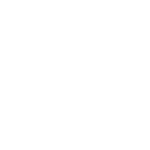 Количество музеев образовательных организаций, прошедших паспортизацию (регистрацию) в Республике Крым
 (на 06.05.2022)
Республиканский этап Всероссийского конкурса школьных музеев в 2022 году
Республиканский этап Конкурса проводится по пяти номинациям:
 Музей военно-патриотической тематики. 
Музей образовательной организации.
Лучший экскурсовод музея образовательной организации (по двум возрастным группам).
 Лучший экскурсовод по объектам культурного и природного наследия (по двум возрастным группам).
Лучший экскурсовод военно-патриотического музея образовательной организации (по двум возрастным группам).
На республиканский этап Всероссийского конкурса школьных музеев в 2022 году были представлены 65 конкурсных работ учащихся из числа актива паспортизованных музеев образовательных организаций из 24 муниципальных образований Республики Крым.
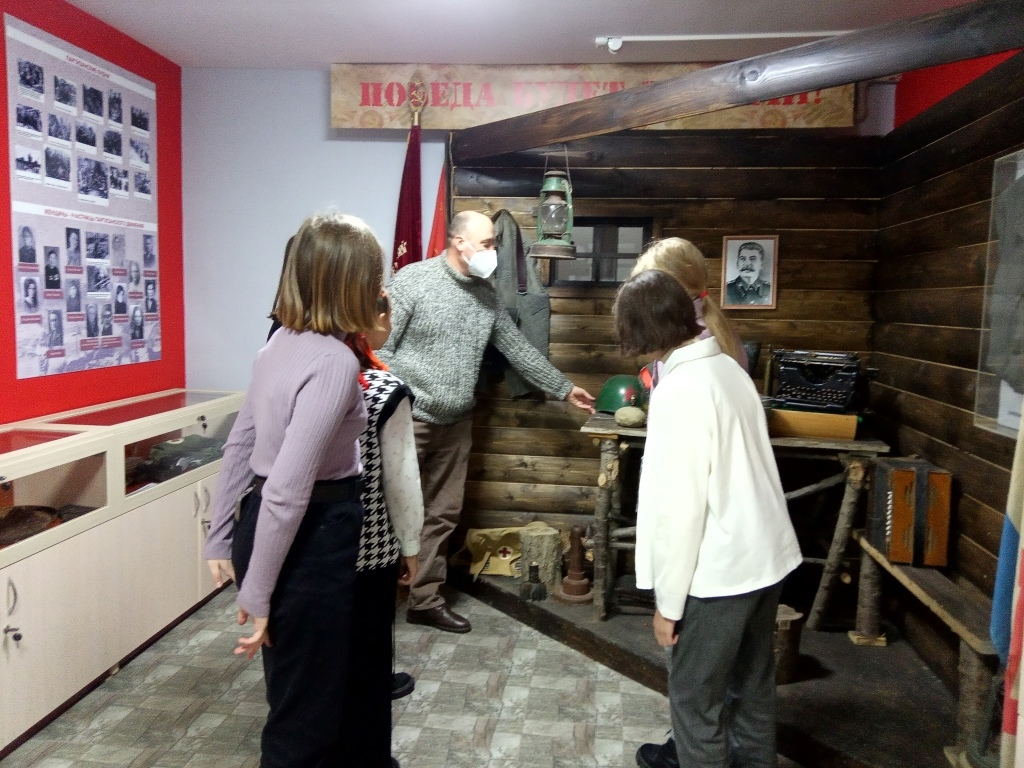 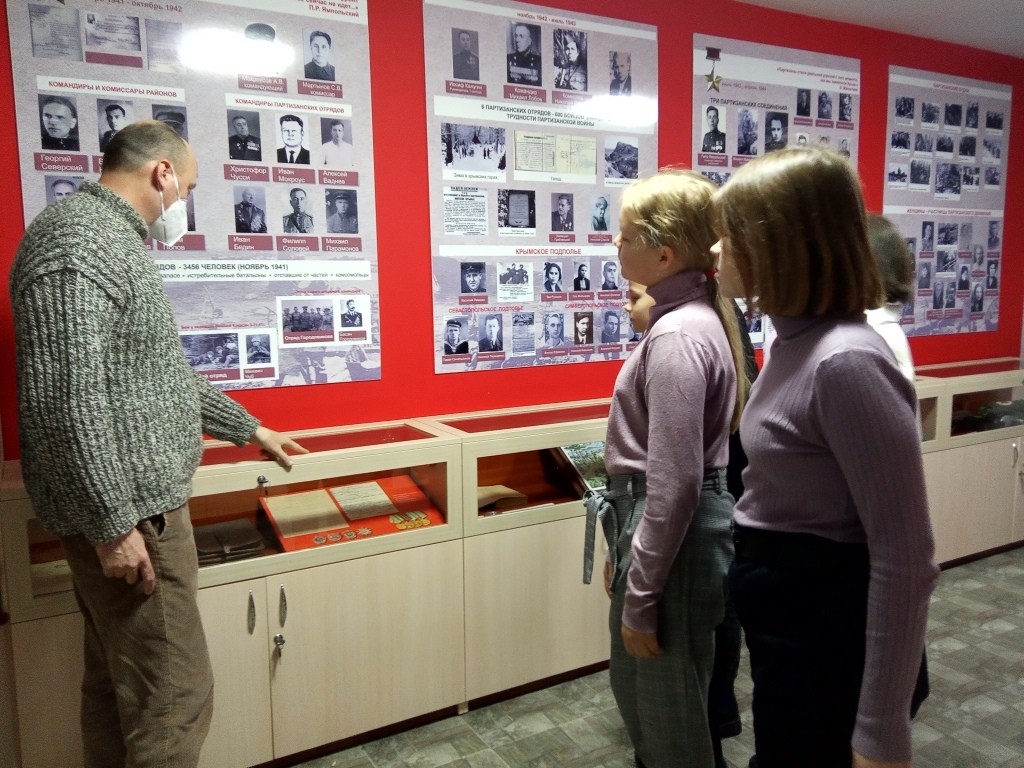 В работе жюри Конкурса принимают участие научные сотрудники ГБУ РК «Крымский этнографический музей» и «Центральный музей Тавриды», Государственного автономного учреждения культуры Республики Крым «Ливадийский дворец-музей».
Победители регионально этапа будут рекомендованы для участия во Всероссийском конкурсе школьных музеев в сентябре-ноябре 2022 года
Фестиваль проводился с целью сохранения и увековечения памяти о жертвах военных преступлений среди мирного населения, событиях и жертвах военных преступлений нацистов и их пособников в период Великой Отечественной войны 1941-1945 гг.

Республиканский этап Фестиваля проходил в трех номинациях: «Музей»; «Виртуальный музей»; «Выставка».
Республиканский этап Всероссийского фестиваля музеев образовательных организаций “Без срока давности” в Республике Крым
Победителями республиканского этапа Фестиваля среди общеобразовательных организаций стали:
в номинации «Музей» - Историко-краеведческий музей муниципального бюджетного общеобразовательного учреждения «Лесновская средняя школа» Сакского района Республики Крым;
 в номинации «Виртуальный музей» - музей Государственного бюджетного общеобразовательного учреждения Республики Крым «Керченская школа-интернат с усиленной физической подготовкой»;
 в номинации «Выставка» - Школьный музей «С чего начинается Родина» муниципального бюджетного общеобразовательного учреждения «Елизаветовская средняя школа» Сакского района Республики Крым.
Республиканский этап Фестиваля включал в себя два этапа:

I этап – до 09 марта 2022 года – конкурсный отбор концепций музейных экспозиций общеобразовательных организаций, посвященных сохранению исторической памяти о трагедии мирного населения СССР – жертв военных преступлений нацистов и их пособников в период Великой Отечественной войны 1941-1945 гг., установлению обстоятельств вновь выявленных преступлений против мирного населения;

 II этап – с 10 марта по 31 марта 2022 года – представление школьного музея или музейных экспозиций (видеоролик-презентация по тематическому направлению).
Победителем республиканского этапа Фестиваля среди профессиональных образовательных организаций стал в номинации «Музей»: I степени - Военно-исторический музей партизанской славы Государственного бюджетного профессионального образовательного учреждения Республики Крым «Бахчисарайский техникум строительства и транспорта» (руководитель Чуракова Ольга Васильевна, педагог дополнительного образования Государственного бюджетного профессионального образовательного учреждения Республики Крым «Бахчисарайский техникум строительства и транспорта»). Данная организация представляла Республику Крым на Всероссийском уровне. (г. Москва)
Победителем республиканского этапа Фестиваля среди образовательных организаций высшего образования стал  в номинации «Выставка»: 1 степени - музей Крымского юридического института (филиал) федерального государственного казенного образовательного учреждения высшего образования «Университет прокуратуры Российской Федерации» (руководитель Задерсйчук Иван Панасович, доцент, кафедры общегуманитарных и социально-экономических дисциплин Крымского юридического института (филиал) федерального государственного казенного образовательного учреждения высшего образования «Университет прокуратуры Российской Федерации»).
На республиканский этап Фестиваля были представлены 8 конкурсных работ музеев общеобразовательных организаций из городских округов – Симферополя, Феодосии, Ялты, Белогорского, Красногвардейского и Сакского районов, ГБОУ РК «Керченская школа-интернат с усиленной физической подготовкой».
Приказ Министерства образования, науки и молодежи Республики Крым от 15.08.2022 № 1248 «О проведении регионального этапа Всероссийского конкурса цифровизации фондов и экспозиций школьных музеев «Школьный музей: цифровой формат» в Республике Крым в 2022году»
Конкурс проводится по инициативе Организационного комитета «НАША ПОБЕДА» в рамках федерального проекта партии «ЕДИНАЯ РОССИЯ» «Историческая память».
Задачи конкурса:
- содействие оцифровке максимального количества вещественных и документальных материалов музейного фонда в школьных музеях образовательных организаций с целью их сохранения;
- привлечение обучающихся к школьной музейной деятельности, исследованию, изучению и сохранению истории страны; 
- повышение роли информационных технологий в деятельности школьных музеев;
- обучение школьников использованию современных цифровых технологий в музейной деятельности;
- создание условий для реализации творческого потенциала обучающихся; 
- изучение и обобщение опыта работы по цифровизации хранящихся в школьных музеях вещественных и документальных материалов по тематике краеведения и военной истории;
- создание интернет-страниц, аккаунтов в социальных сетях для размещения информации об экспозициях и выставках школьного музея, виртуальных экскурсий, 3-D туров и пр.
Школьные музеи – 
   100% школ - 2024 году

Школьные спортивные клубы – 
  100% школ - 2024 году

Походы – 6,3% детей 
   Республики Крым в 2022 году

Экскурсии – 11% детей 
   Республики Крым в 2022 году
Воспитательная работа
Включение  в программы воспитания образовательных организаций, 
 формы организация работы с родителями
СПАСИБО ЗА ВНИМАНИЕ